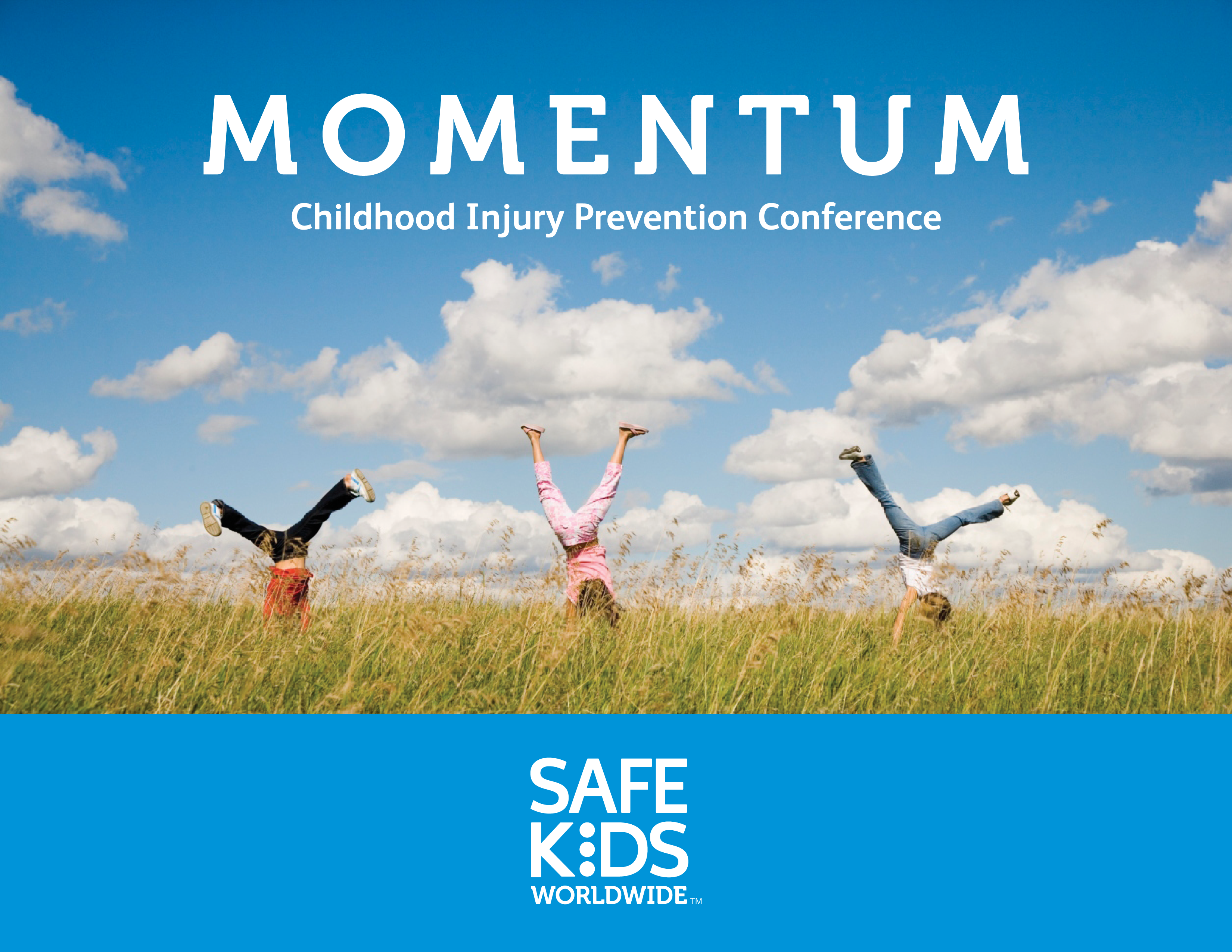 1
Mexico Car Seat Overall Profile and Challenges
Safe Kids México
2
Country profile
Total Population Mid-2012: 116,147,0001
Population Age < 15: 33,682,6301
Income Group: Middle2
Gross National Income Per Capita: $14,0201






1Source: Population Reference Bureau – www.prb.org (2012)
2Source: World Health Organization Global Status Report on Road Safety (2009)
3
Intintentional Child Deaths (0-14 years)
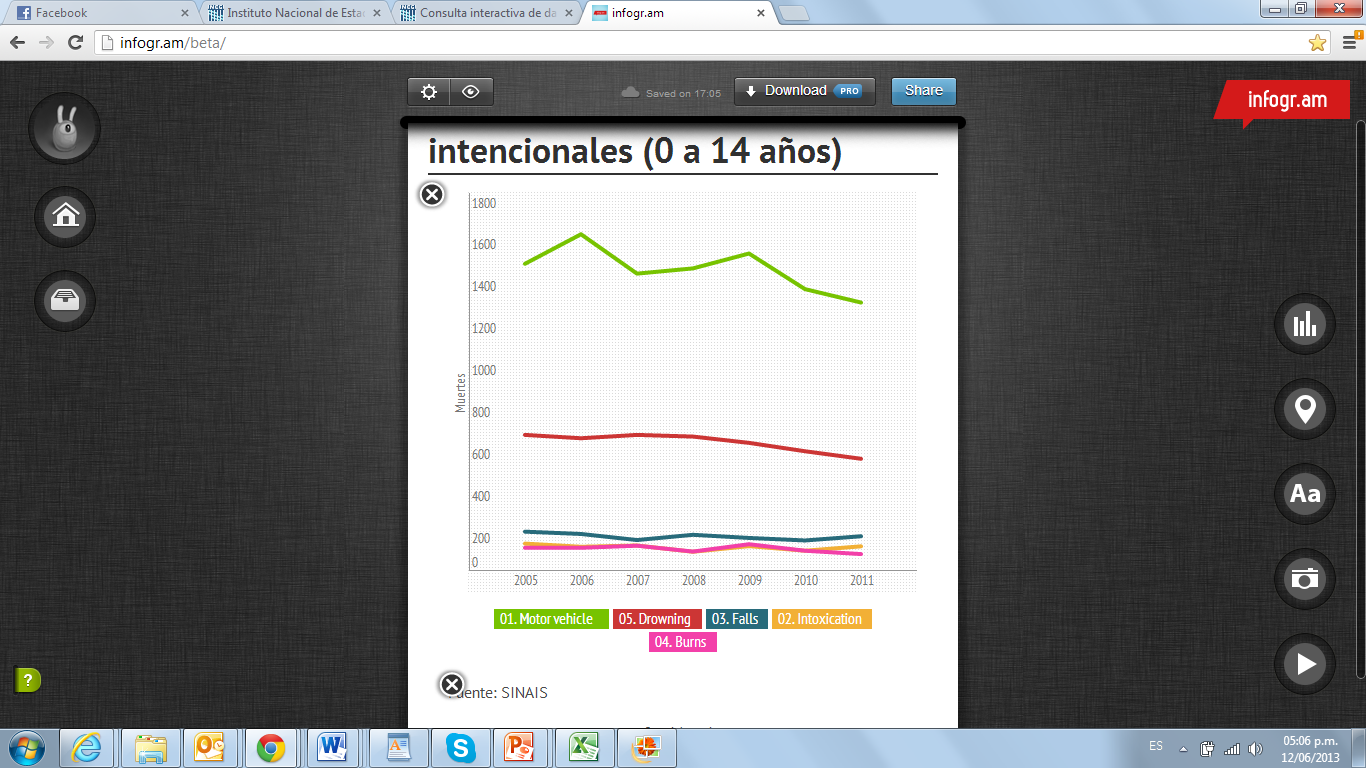 4
Child passenger deaths (0-14 years)
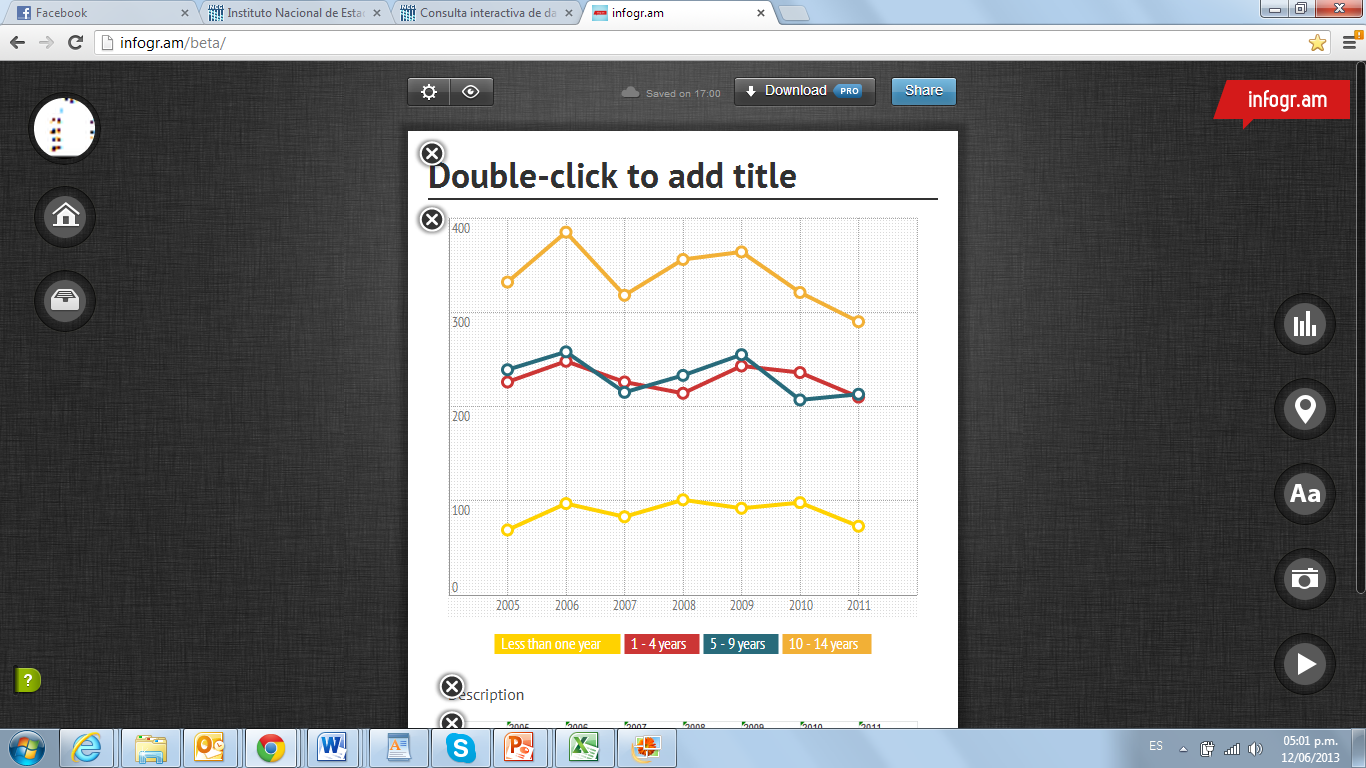 5
Excuses for not using CPS systems
“My son is safe in my arms”
“It´s too expensive”
“My son cries when I put him in the seat”
“It´s not necessary. He is Ok in the back seat and that´s enough to be safe”
“The seat belt is enough! He has 5 years, he´s no longer a little baby”
“I though him to stay calm, I don´t need a special seat to make him stay in his spot”
6
Car seat market
Expensive items compared to other countries (Evenflo Symphony Hamilton 3 in 1 $230 US vs $440 Mx)
No standard regulation
No specific sale promotions related to safety
No tax or “safety-product” incentives
Strong presence of “cheap” products with no certification
No local production. All products are imported
No advertising
No technical advising from sales persons
7
Brands
3 local brands (D´Bebé, Infanti and Prinsel (Ferrari licence)) with no certificated products (most of them), imported from China
Only one brand with Mexican office: Evenflo (Has been working on advocacy for the past 5 years)
Brands opening Mexican contact: Britax, RECARO, Brevi.
Other imported brands: Chicco, Safety 1st, Eddie Bauer, Baby Trend, Graco...
8
Car seat certification and usage regulations
No federal law 
No codes include car seats certification or standard description
Less than half adults use seat belts
Few states include car seats mandatory use in road code
Few city police depts. actually do check points/ticketing
Few policemen (close to none) have been trained/certified in car seat safety/installation
9
Car seat popularity
Less than 30% usage in 0 to 4 years 
Less than 2% usage in +4 years
No advertising or information sources
Few knowledge/care from parents, teachers, caregivers, policemen, policy makers
Car seats are more known by parents as a comfort article rather than a safety one
10
External threats
Low income country
40% of people live in poverty
Policemen are corrupt
Few-none drive/safety training and examination prior to obtaining a driver license
Cheap and easy process on driver license issuing
Absence of national department on road safety
Strong economic interests from automotive industry in order to not accept safety regulations such as LATCH/ISOFIX features as a standard
Some deputies think car seats are a luxury item, which mandatory use would be against family finances
11
Oportunities
Less than 10 NGOs promoting road safety.
Less than 5 NGOs promoting restraint systems.
Only two NGOs promoting CRS nationwide(Por Amor Abróchalos and SKM).
12
Oportunities
Researches in plan:
School transport safety standards
Mexico City fleet safety standards
New available car seats certification

Legal advocacy:
Collaboration on Jalisco state new traffic law
Forum for sustainable CRS strategies (GRSP grant):
Commercial/economic/political/enforcement
13
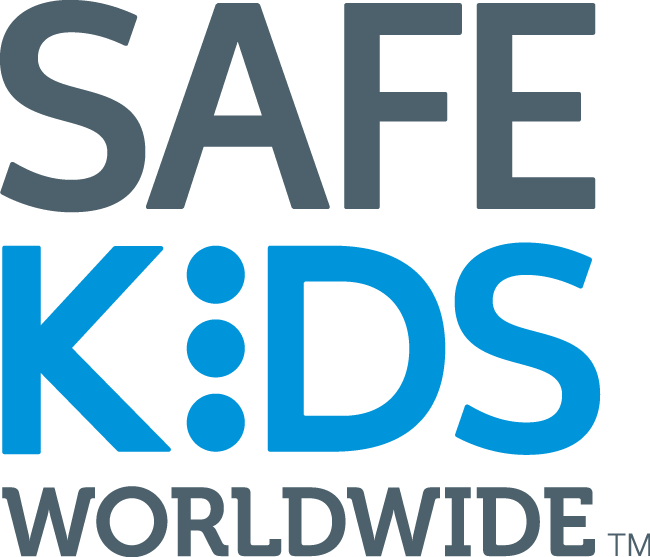 14